Le moine russe (Ruský mnich) : esquisse d’une théorie des émotions slaves, tchèque, slovaque, russe à partir de Russland und Europa (1913) de Thomas G. Masaryk
Alain SOUBIGOU
Université de la Sorbonne PARIS I
Cadre conceptuel
Avant 1914, Masaryk entreprit quatre voyages en Russie et rencontra Tolstoï à Iasnaïa Poliana ainsi que Gorki
Avec Gorki, Masaryk mena de vifs débats à Capri en 1913
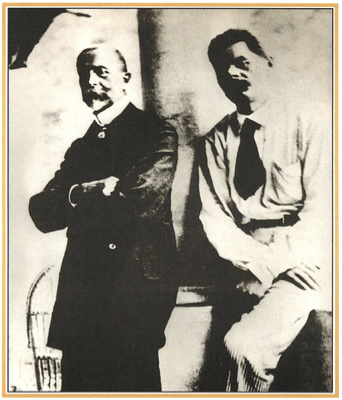 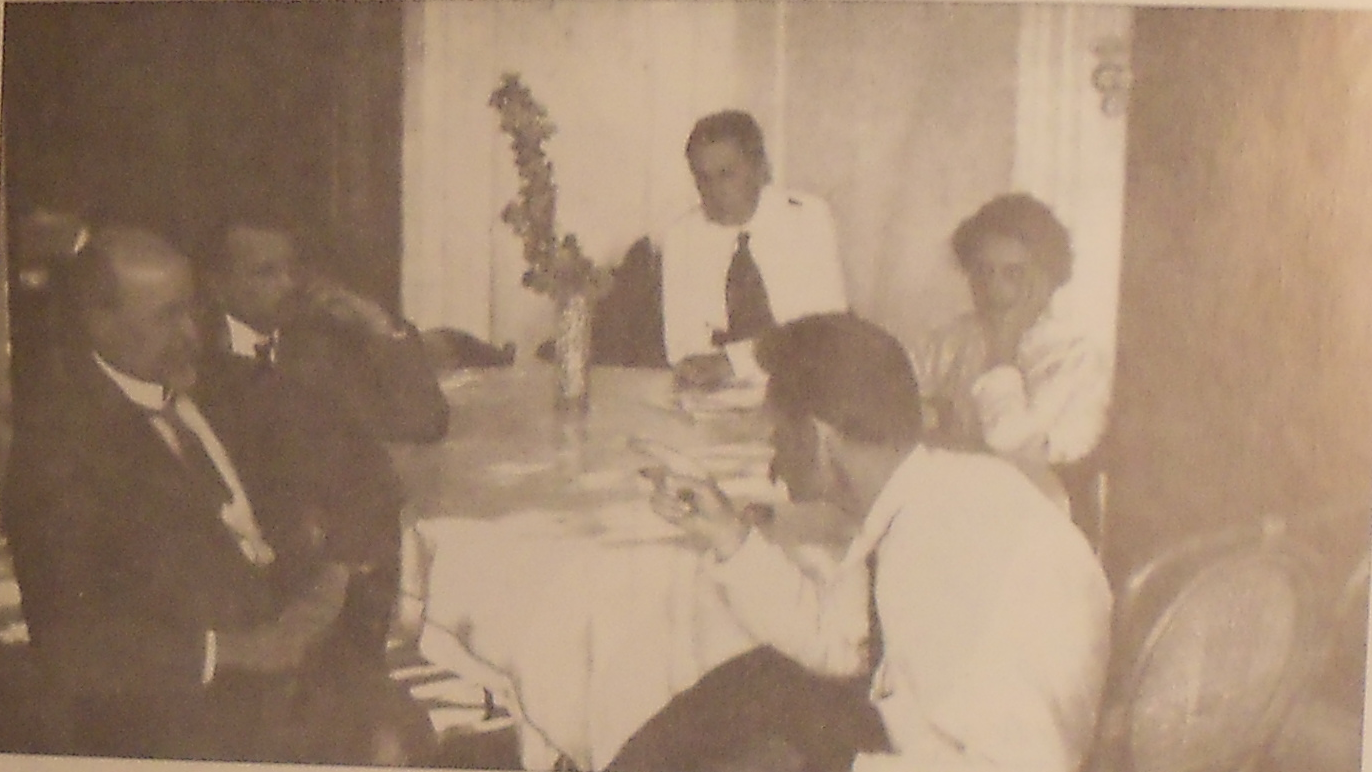 [Speaker Notes: Gorki na Capri v roce 1913 odhadoval, ze TGM se ucil rucní remeslo
Na pravo, levá ruka Masaryková v roce 1931]
Masaryk : Russland und Europa (1913)
Le « moine russe » devant le monastère de la Trinité Saint-Serge, dans les années 1880
Rusko a Evropa, 1919 ;ici, édition de 1931
Slovaquie , Slovácko : « die Kinder und Frauen unserer slowakischen Bauern » (1913) ; « děti a ženy našich slováckých sedláků » (1919), pas slovenských/slovaques
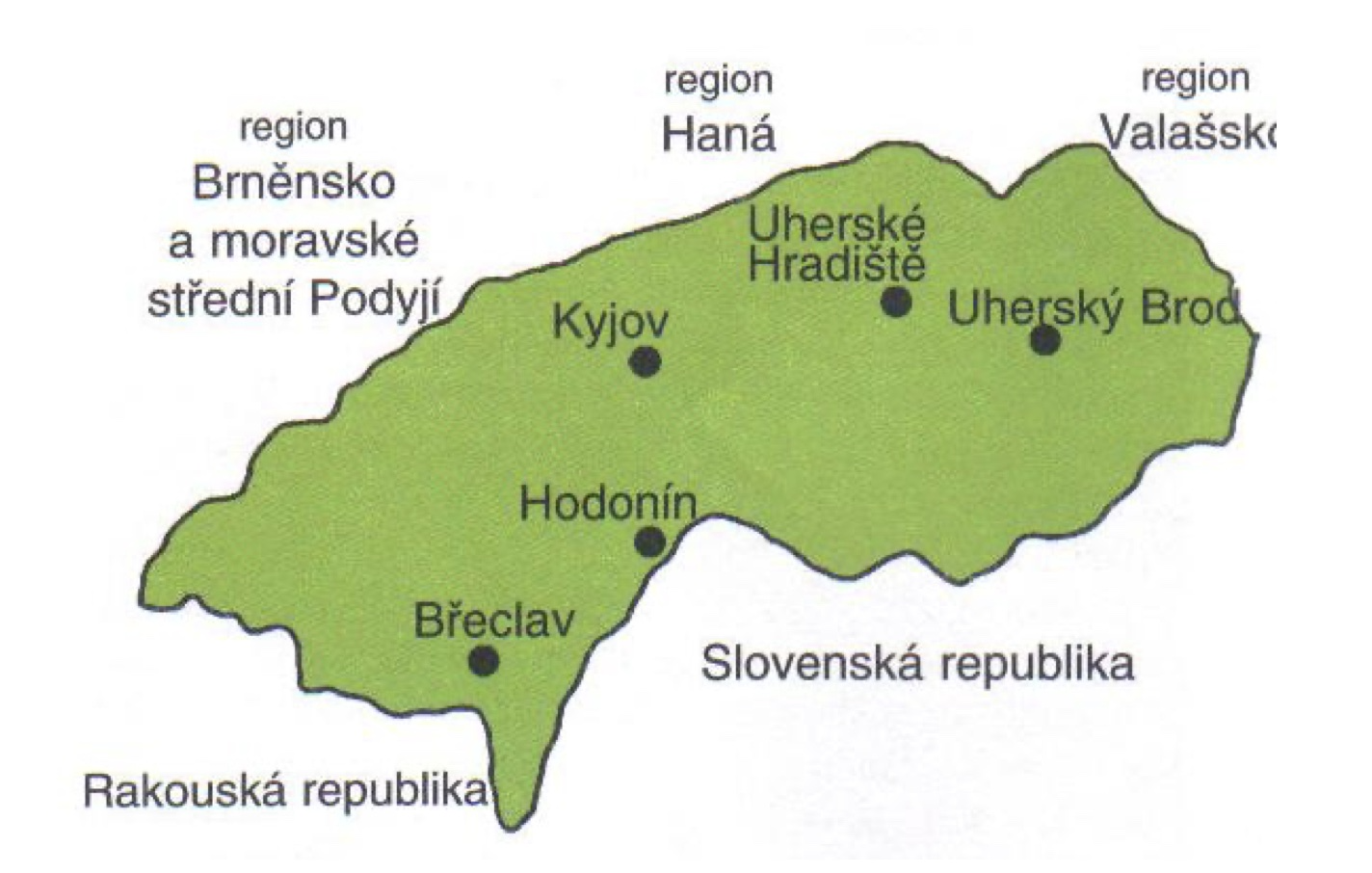 Version anglaise en 1919 (ici, 1955)
Edition de l’Institut Masaryk, 1995
Masaryk a bolševismus, 1921
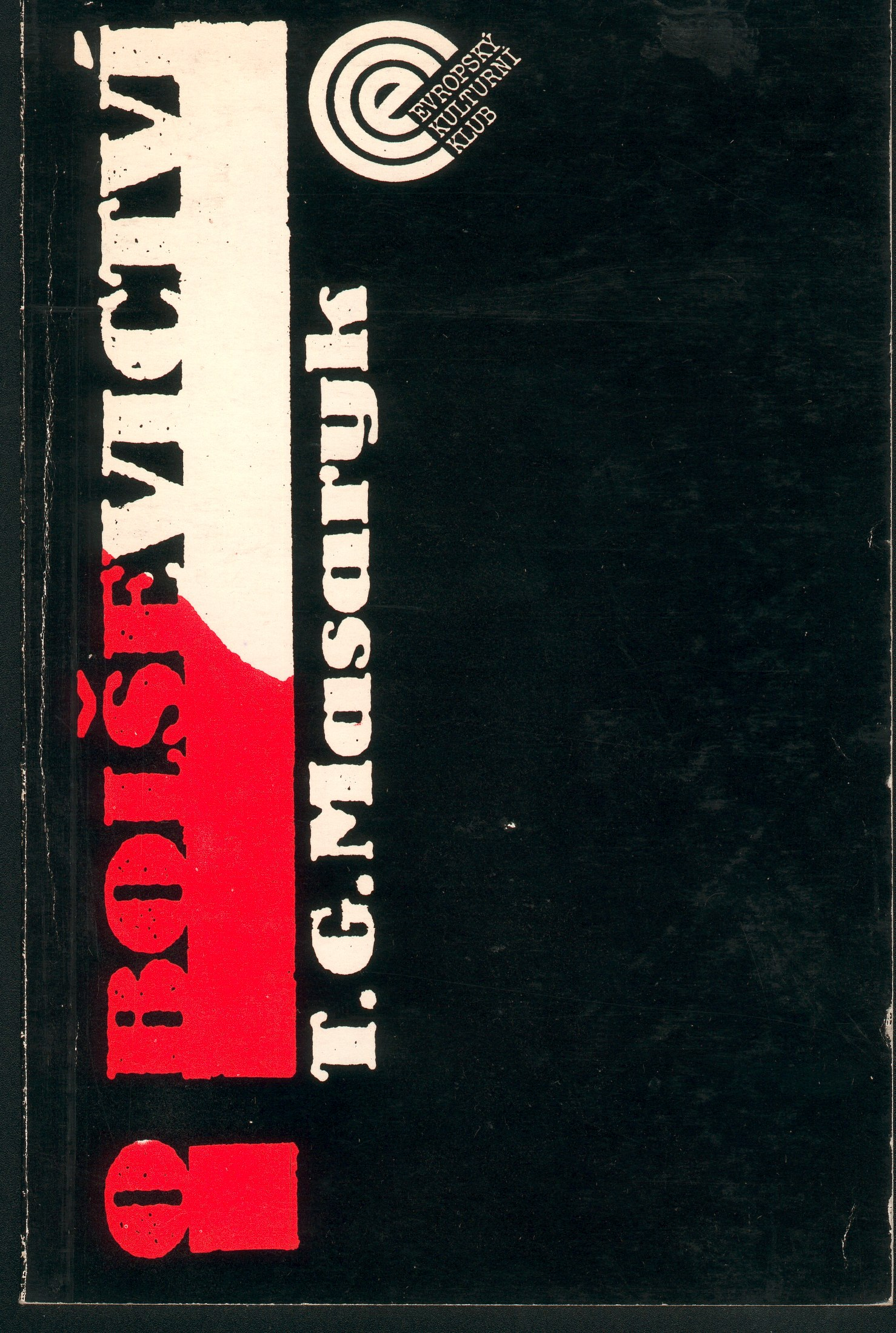